Présentation de la grille d’auto-évaluation et d’entretien
Inspection
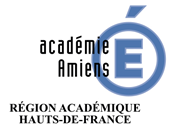 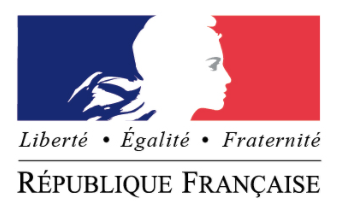 Plan de la présentation
L’analyse réflexive
L’analyse réflexive
Les objectifs de la pratique réflexive
Expérience concrète : mettre en œuvre expérimentalement la solution et recommencer le cycle.
Transition entre l’observation réflexive et la conceptualisation abstraite : donner du sens, identifier des motifs explicatifs pouvant expliquer les résultats découlant de l’application de la grille.
Expérience concrète : décrire ma pratique, mon intervention, l’activité
Analyse réflexive : analyser de manière distanciée et critique ce qui s’est passé pendant l’intervention en recourant à une grille d’analyse.
Conceptualisation abstraite : généraliser en faisant le lien avec des connaissances théoriques, en dégager une représentation théorique personnelle permettant d’interpréter (comprendre ou expliquer) les résultats de l’analyse, et en identifiant des choix possibles d’action.
Transition entre l’expérience concrète et l’analyse réflexive: décrire le contexte dans lequel l’intervention s’est produite, et établir un diagnostic en identifiant les intentions, les difficultés rencontrées, les éléments perçus comme positifs, les aspects inattendus, les malaises, insatisfactions et satisfactions, les questions que l’intervention soulève.
Transition entre la conceptualisation abstraite et l’expérimentation active : identifier une solution, une modalité (intention, stratégie, dispositif, etc.) dans la pratique à mettre en œuvre ou à maintenir
Expérimentation active : transférer dès que possible cette modalité, cette solution dans une nouvelle intervention
Transition entre l’expérimentation active et l’expérience concrète : planifier la nouvelle intervention pour tester la solution, la modalité.
Expérience concrètePratiquer
Expérience concrètePratiquer
Expérimentation activeTransférer
Observation réflexiveAnalyser
Les étapes de la pratique réflexive
ConceptualisationGénéraliser
Adapté de “Université de Lausanne, Centre de soutien à l’enseignement”
Provenance des axes d’analyse
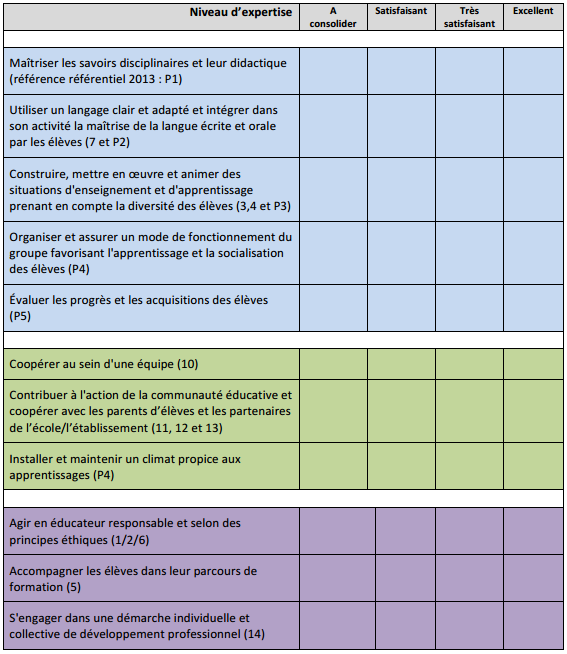 A remplir par l’inspecteur
Grille d’évaluation PPCR
A remplir par le chef
d’établissement
A remplir par l’inspecteur et
le chef d’établissement
Sources éduscol
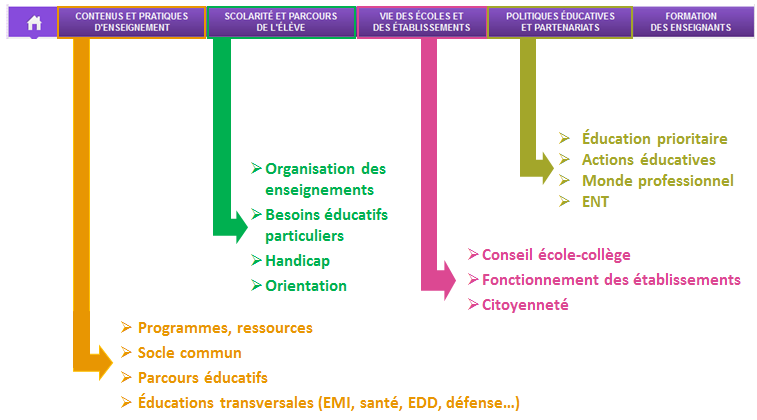 Réforme du collège
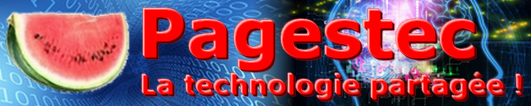 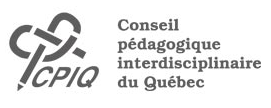 Sciences de l’éducation
…
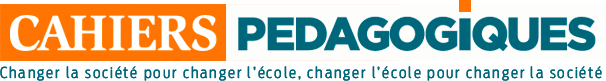 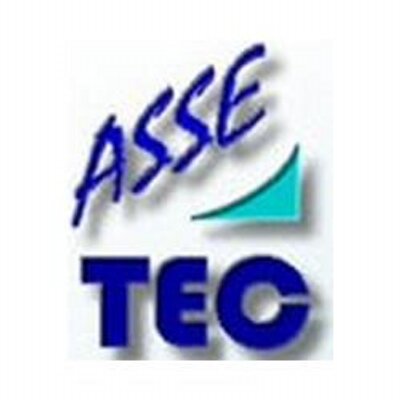 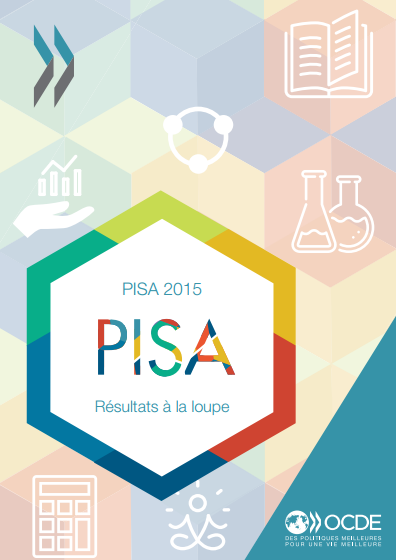 PISA
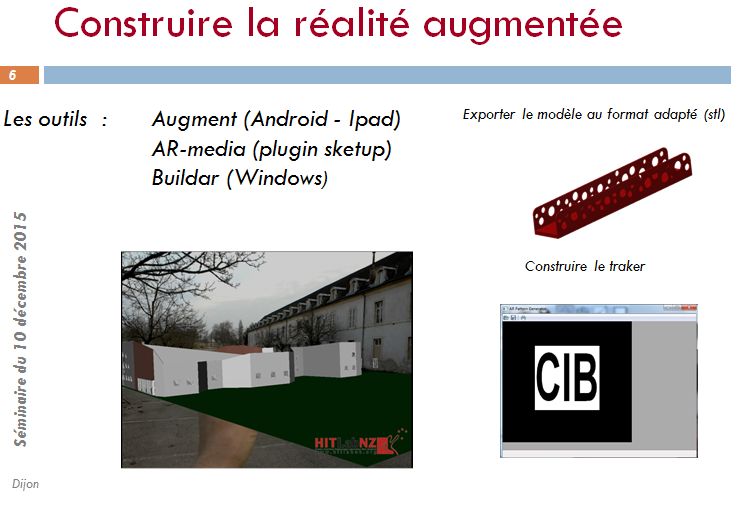 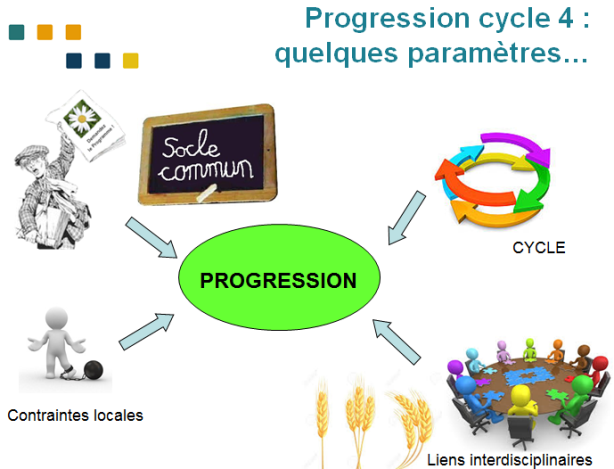 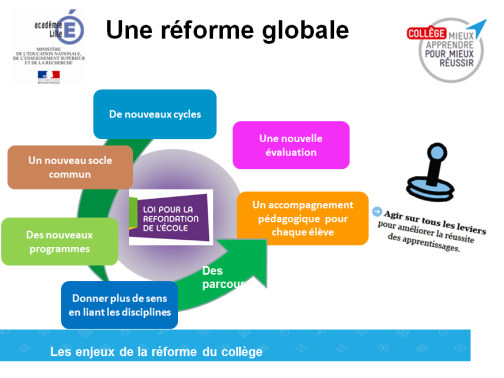 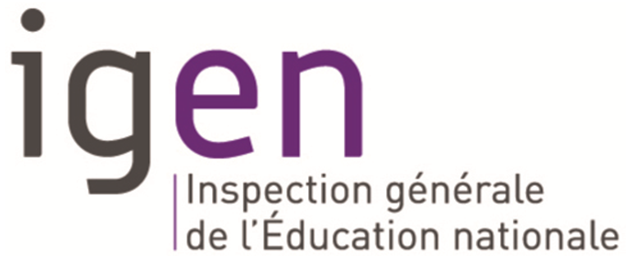 Des préconisations de l’inspection générale
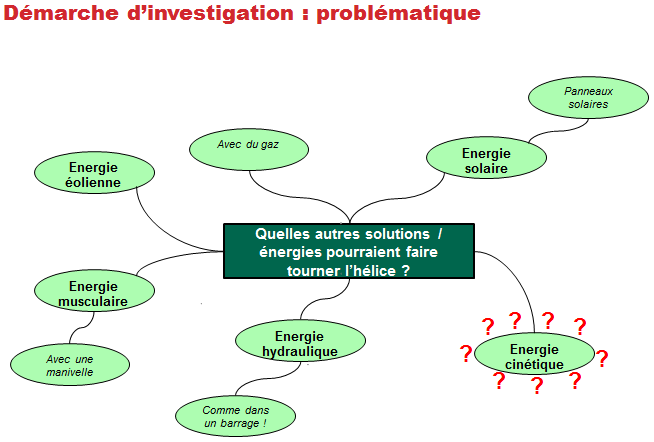 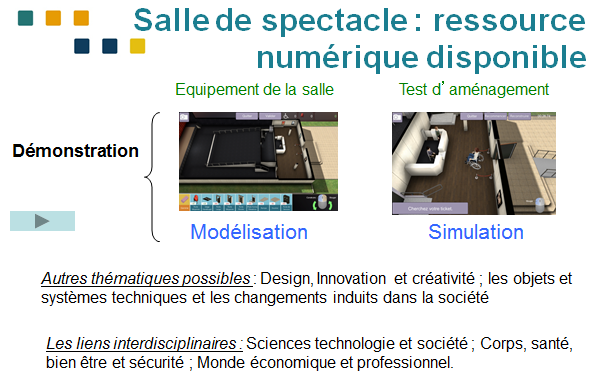 Détails de l’outil
La grille
Dans la grille du PPCR…
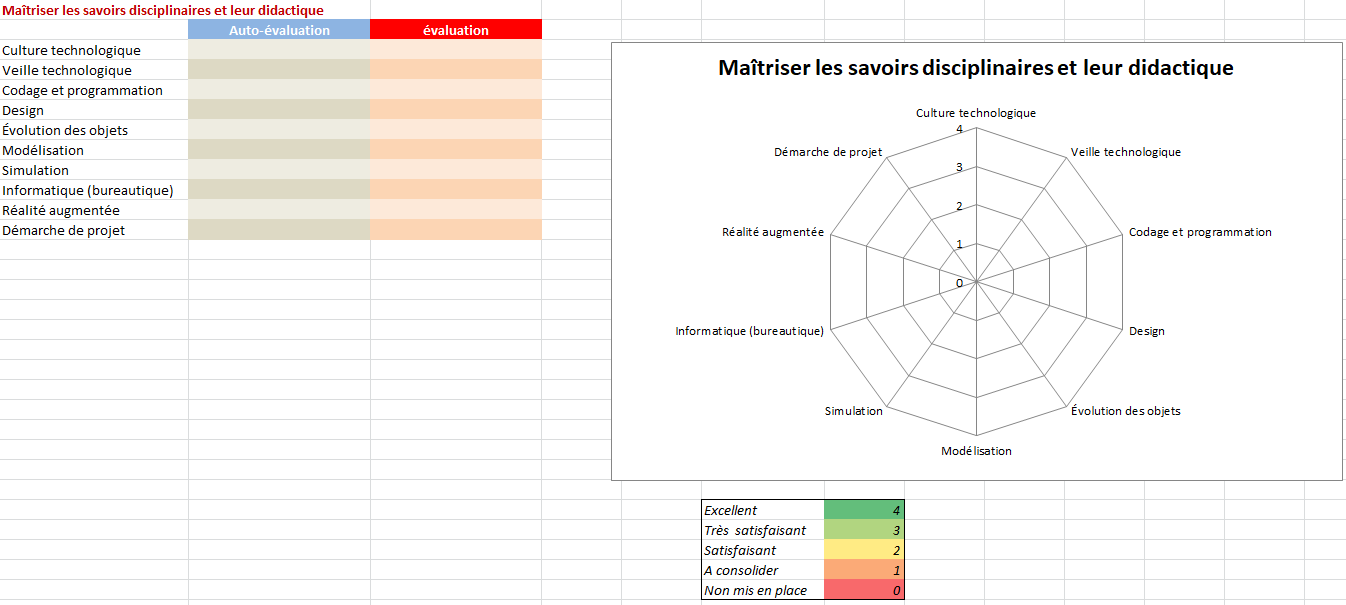 Observables
La grille
Niveaux de mise en pratique
Visuel
Zone d’analyse de la grille
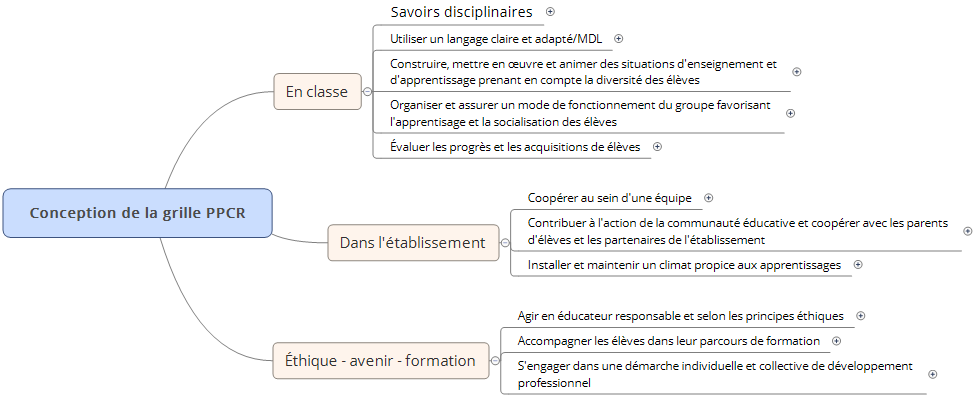 Les famille d’items
[Speaker Notes: bleu : à compléter par l’inspecteur
vert : à compléter par le chef d’établissement
violet : à compléter conjointement]
Définition des observables
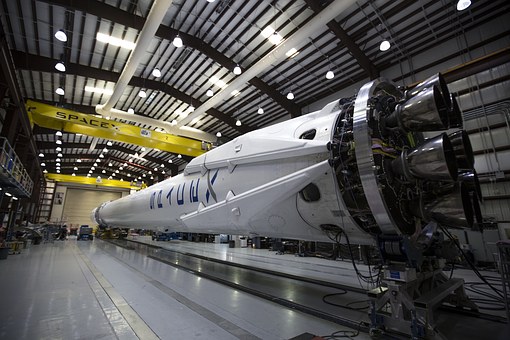 Propose des sujets d’étude créatifs et novateurs
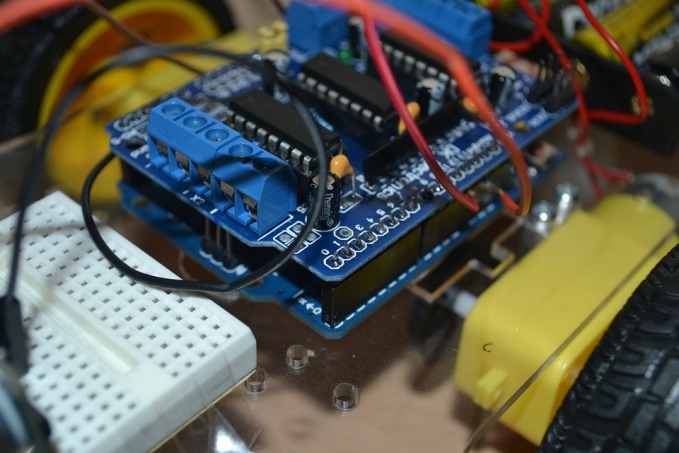 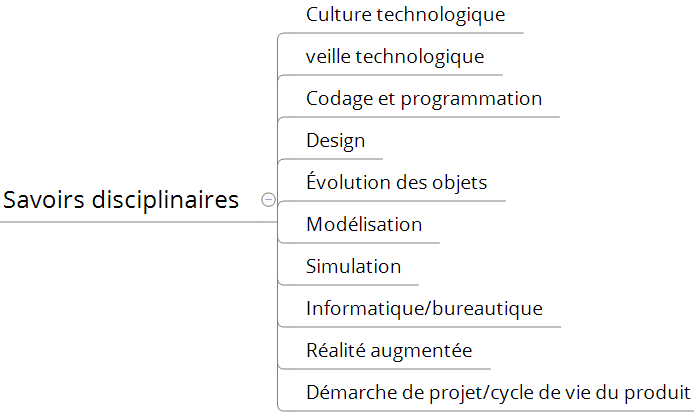 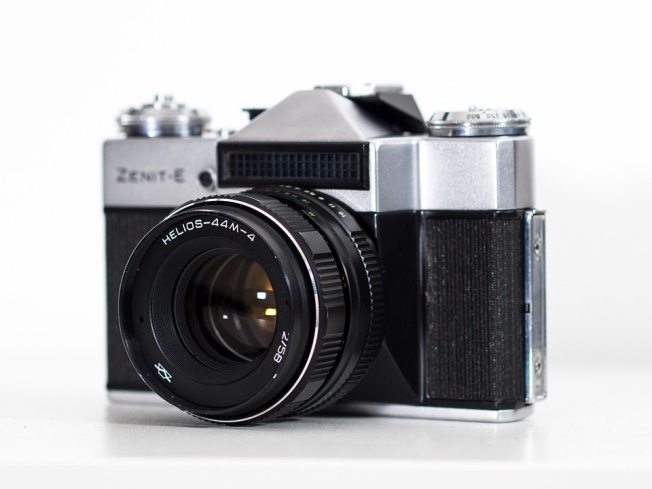 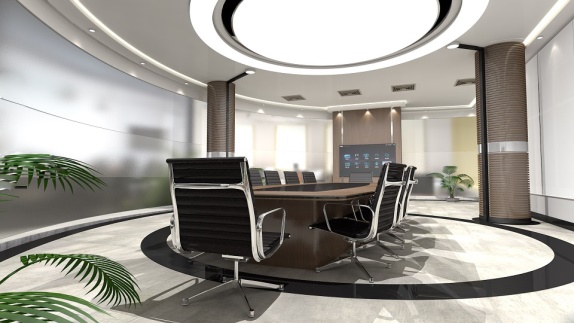 Rupture
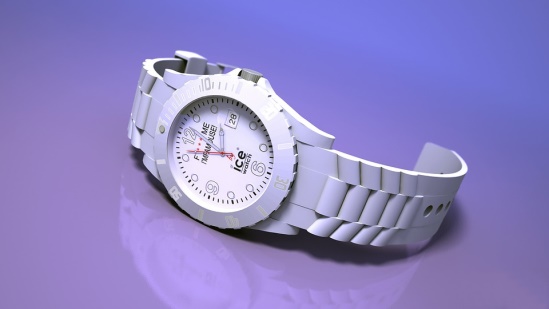 Connaissances disciplinaires
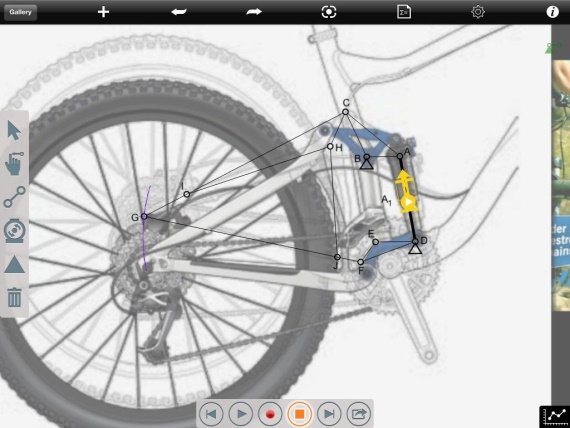 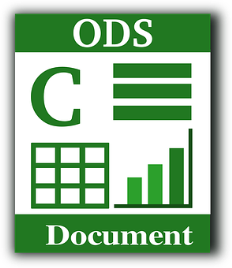 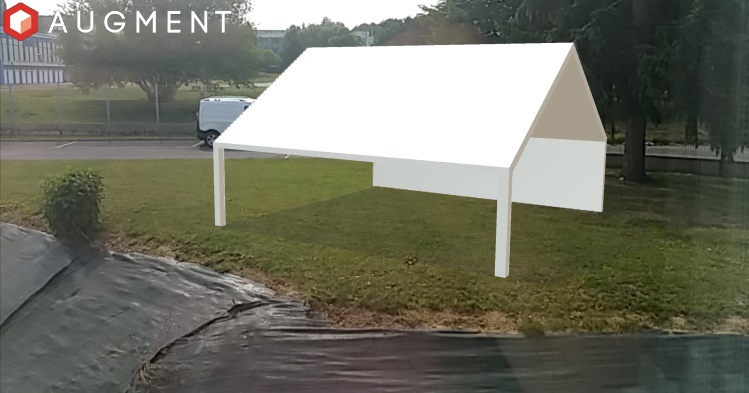 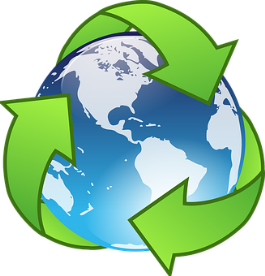 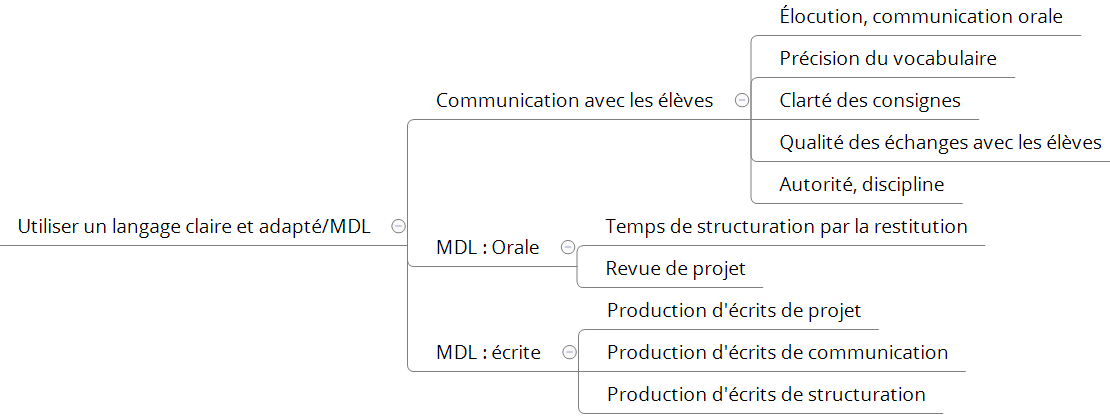 Utiliser un langage claire et adapté / MDL
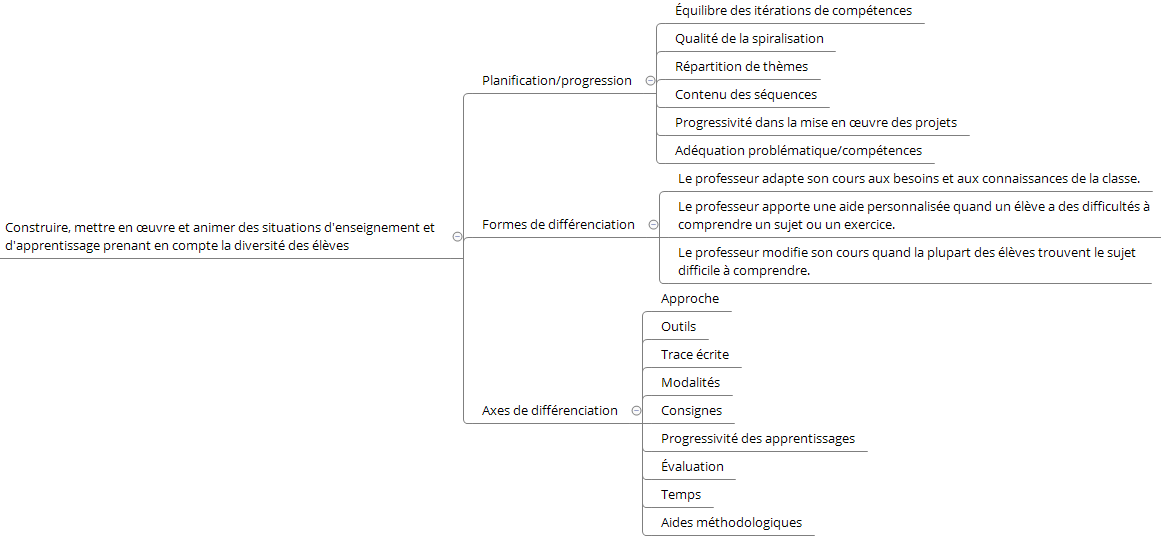 Ingénierie et différenciation
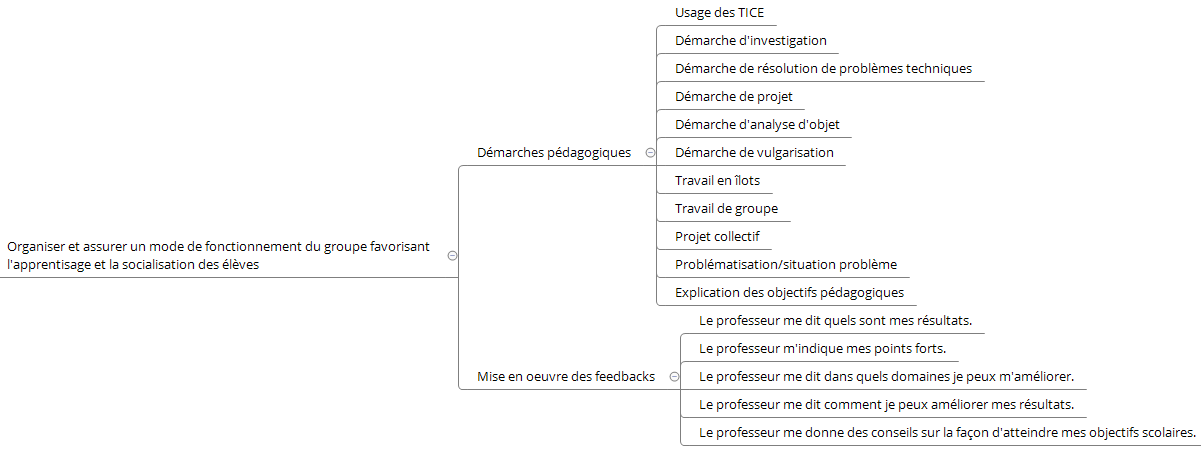 Apprentissage et socialisation
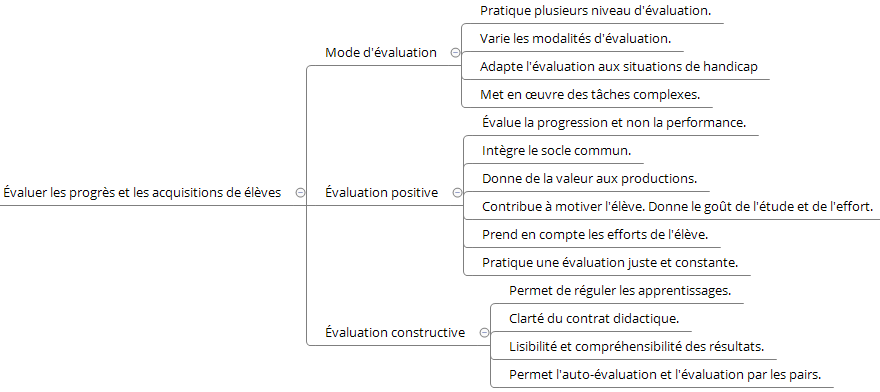 Évaluation
L’évaluation constructive correspond à un mode évaluatif dont les résultats vont être à l’origine du déroulement des séquences et des choix pédagogiques. Elle permet également a mise en place des feedbacks
Utilisation de la grille
Déroulé de l’entretien lors d’une visite conseil